Careers in Information Technology
Milton Ramer & 
Courtney Lisenbee
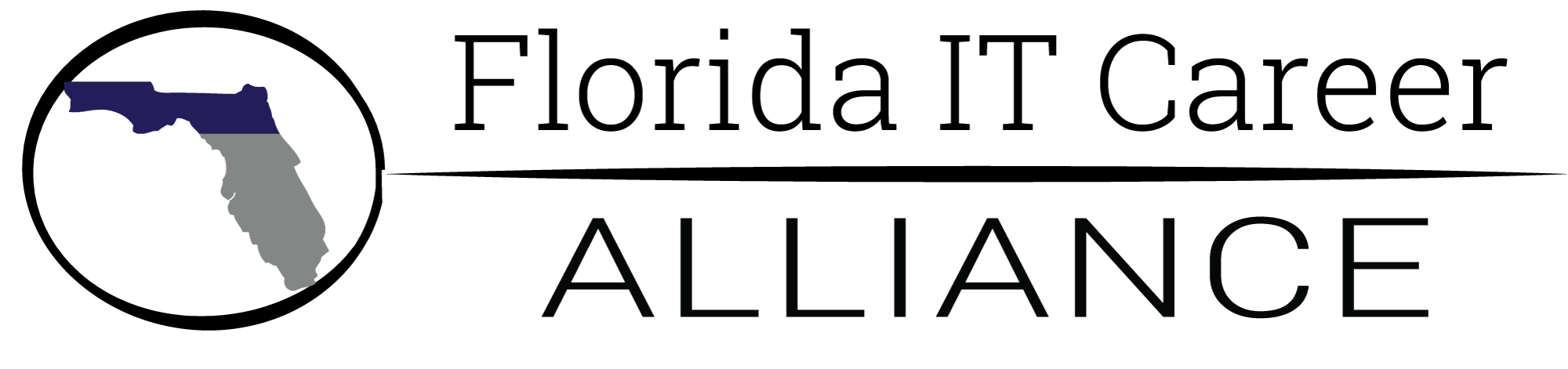 Who Are We?
Name, majors, career goals, etc.
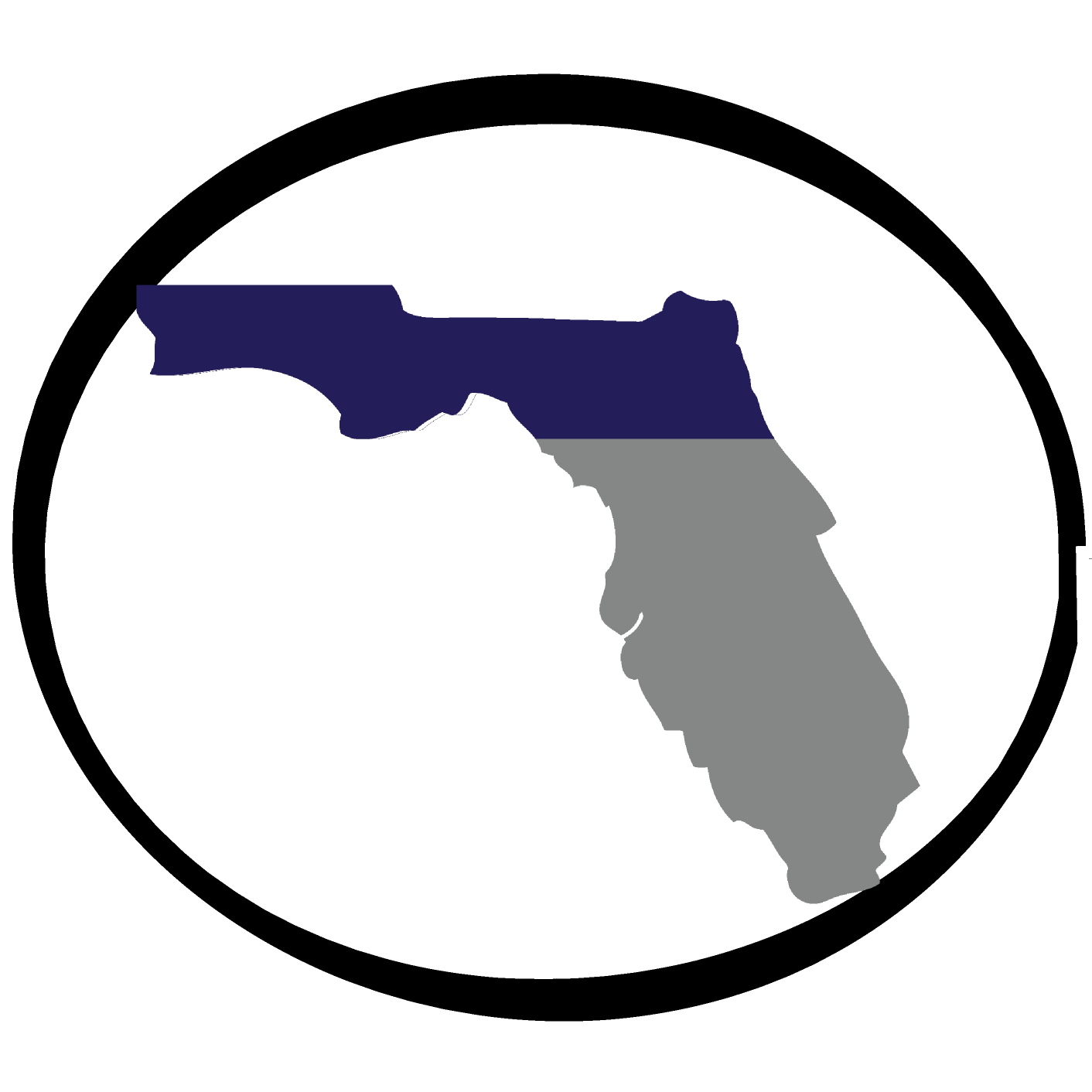 What is FITC?
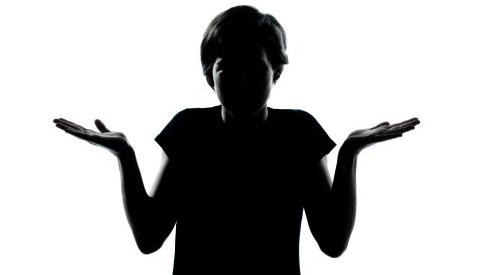 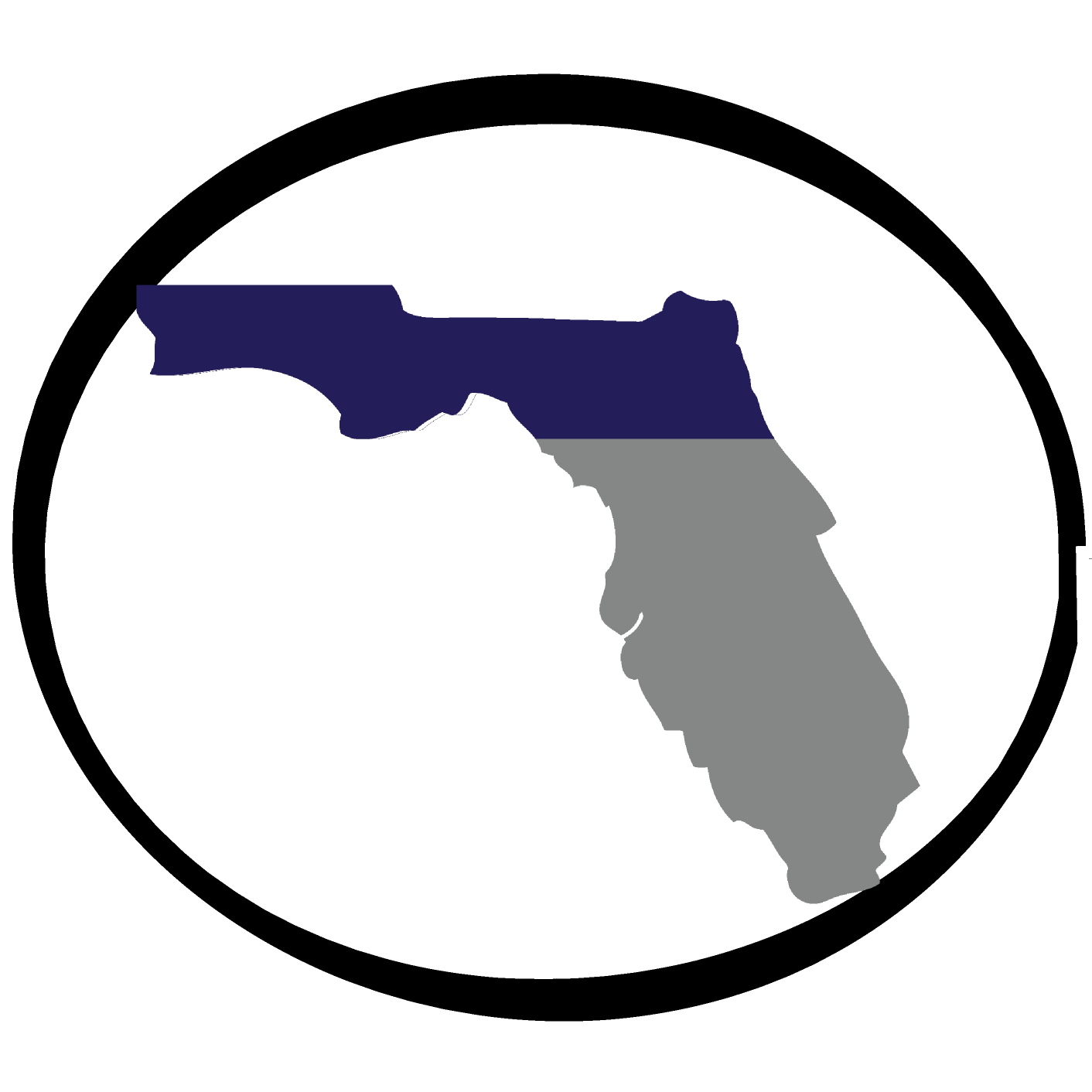 FITC and Technology
Information Technology
Information Communication Technology (ICT)
Computer Science
Computer Engineering
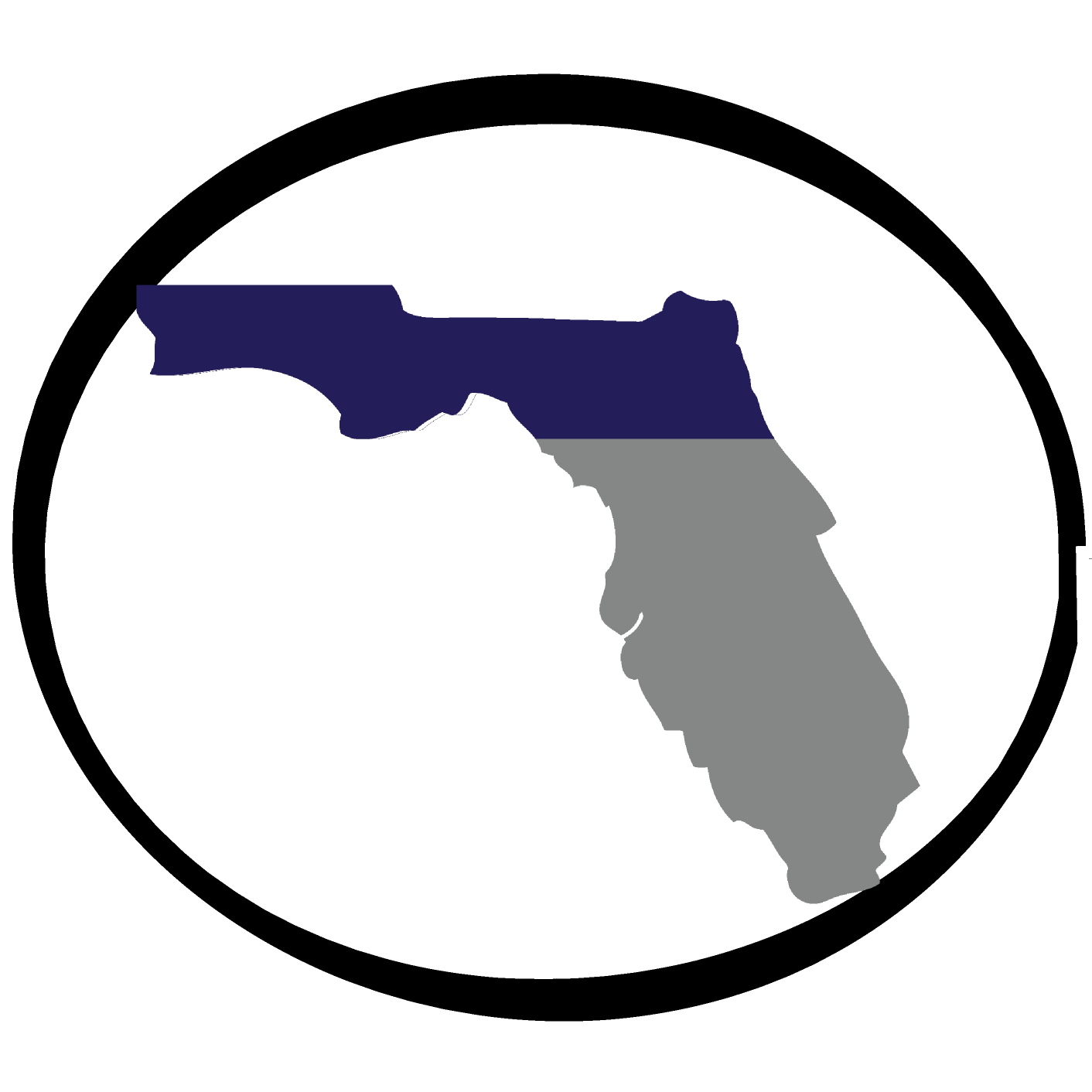 The study or use of systems (especially computers and telecommunications) for storing, retrieving, and sending information.
What is Information Technology?
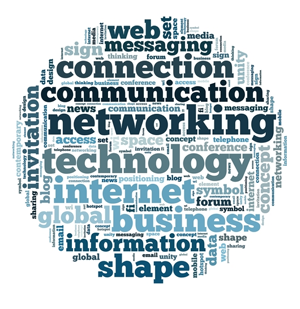 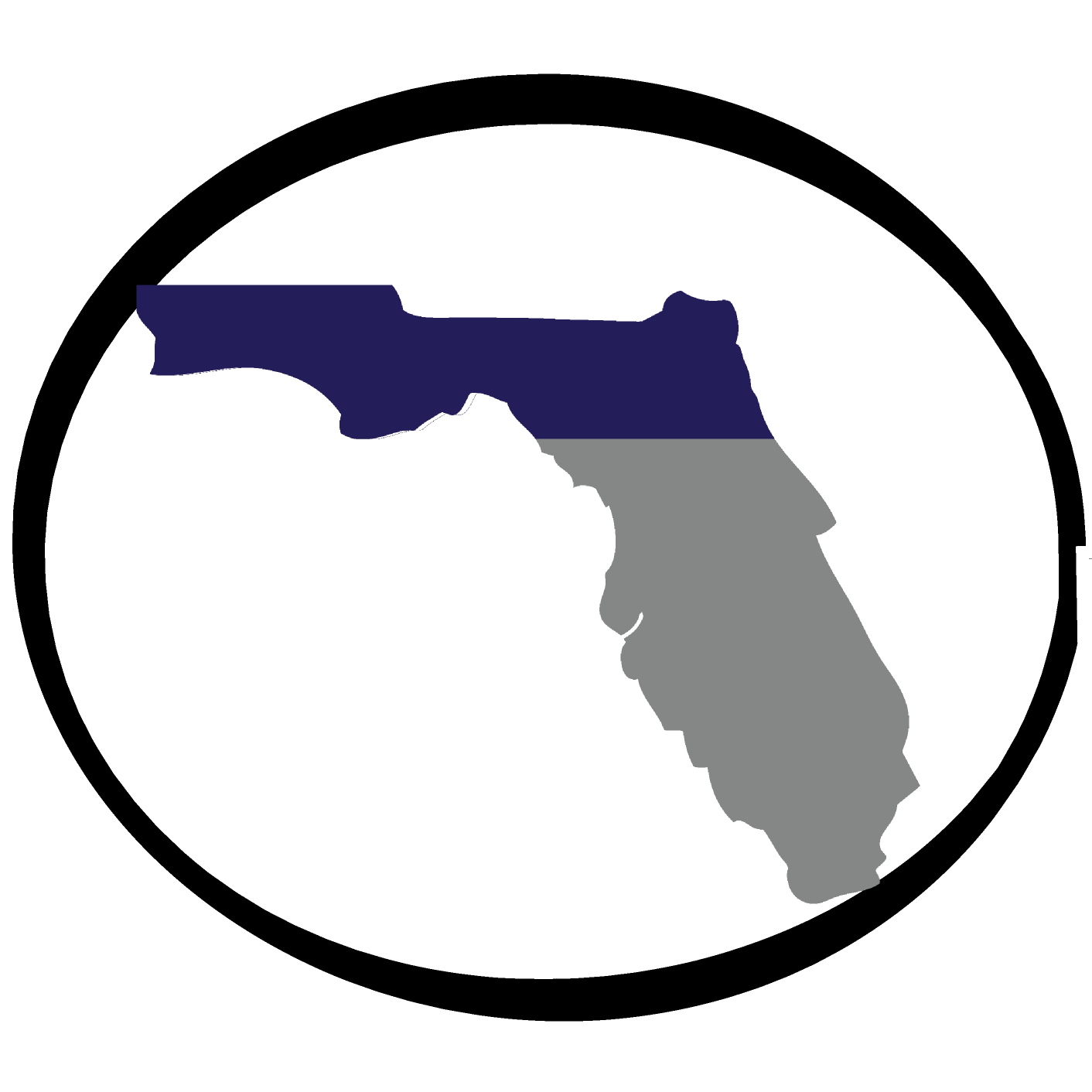 Web Development/Design
Game Development/Design
Systems Analyst
Network Administrator
Database Administrator
Careers in Information Technology
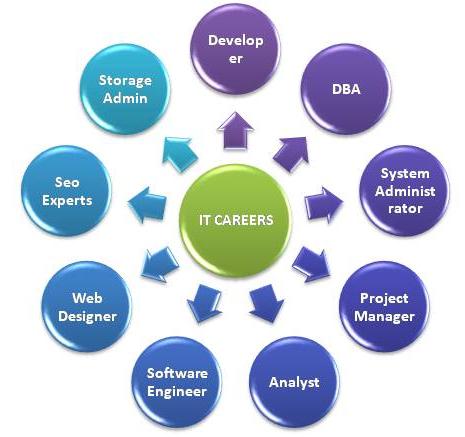 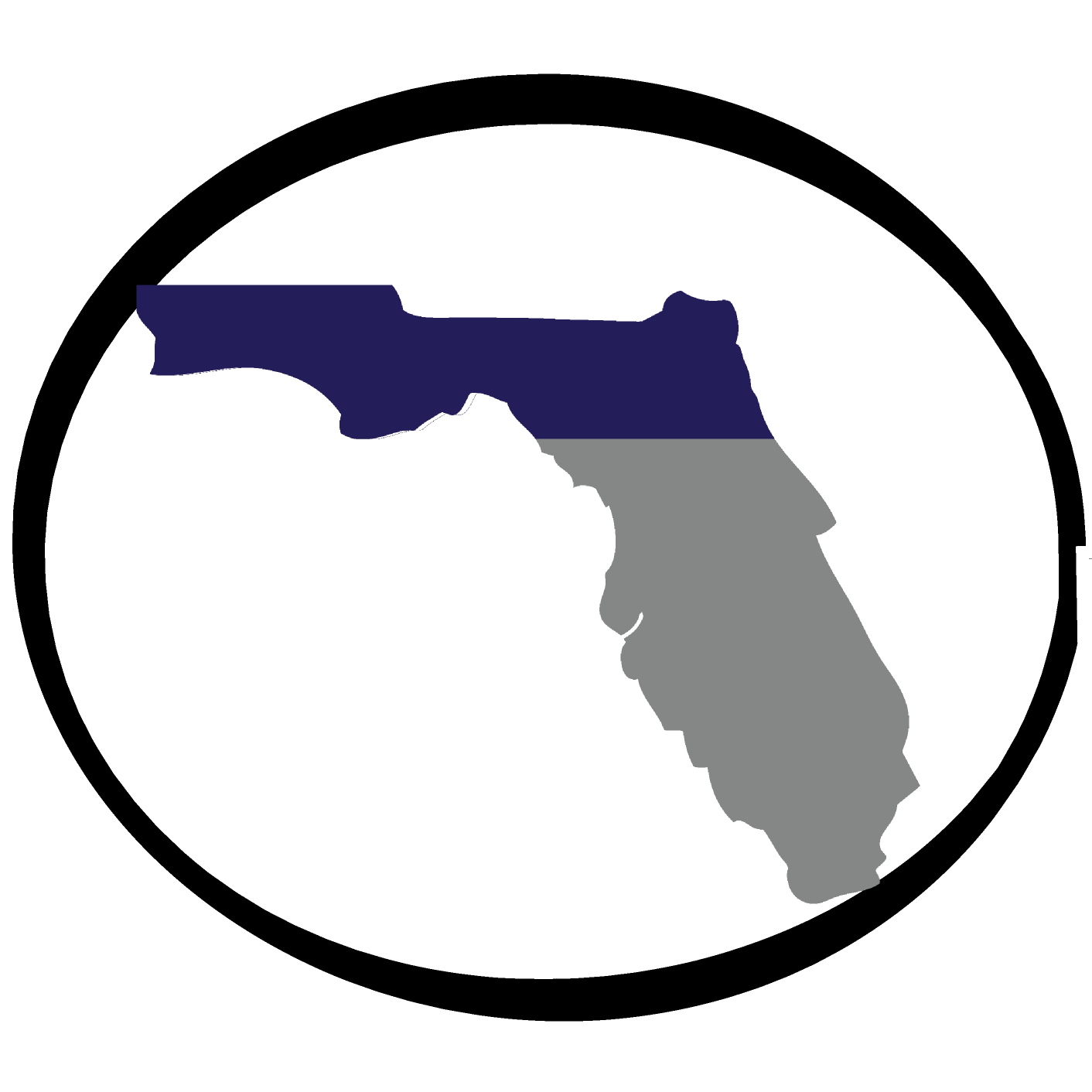 Information Security
Network Security
Mobile App Development
Software Developer
IT Project Manager
Careers in Information Technology
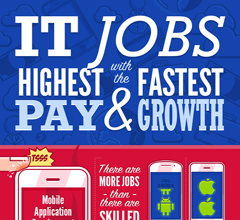 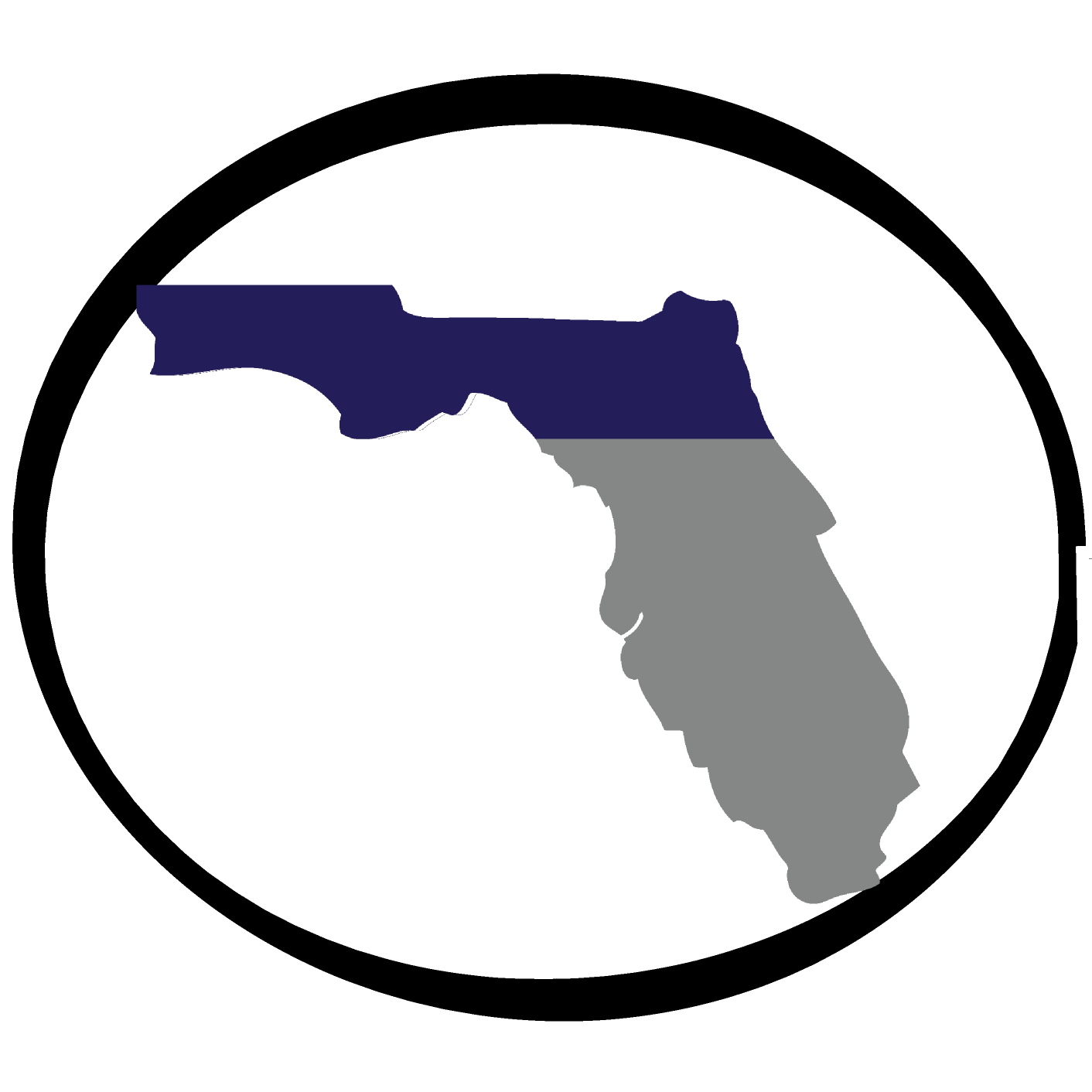 Careers in Information Technology
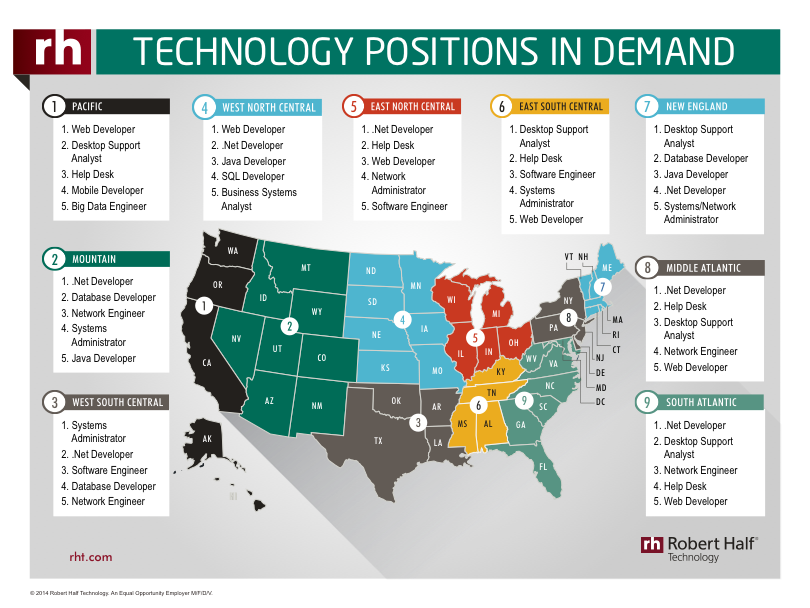 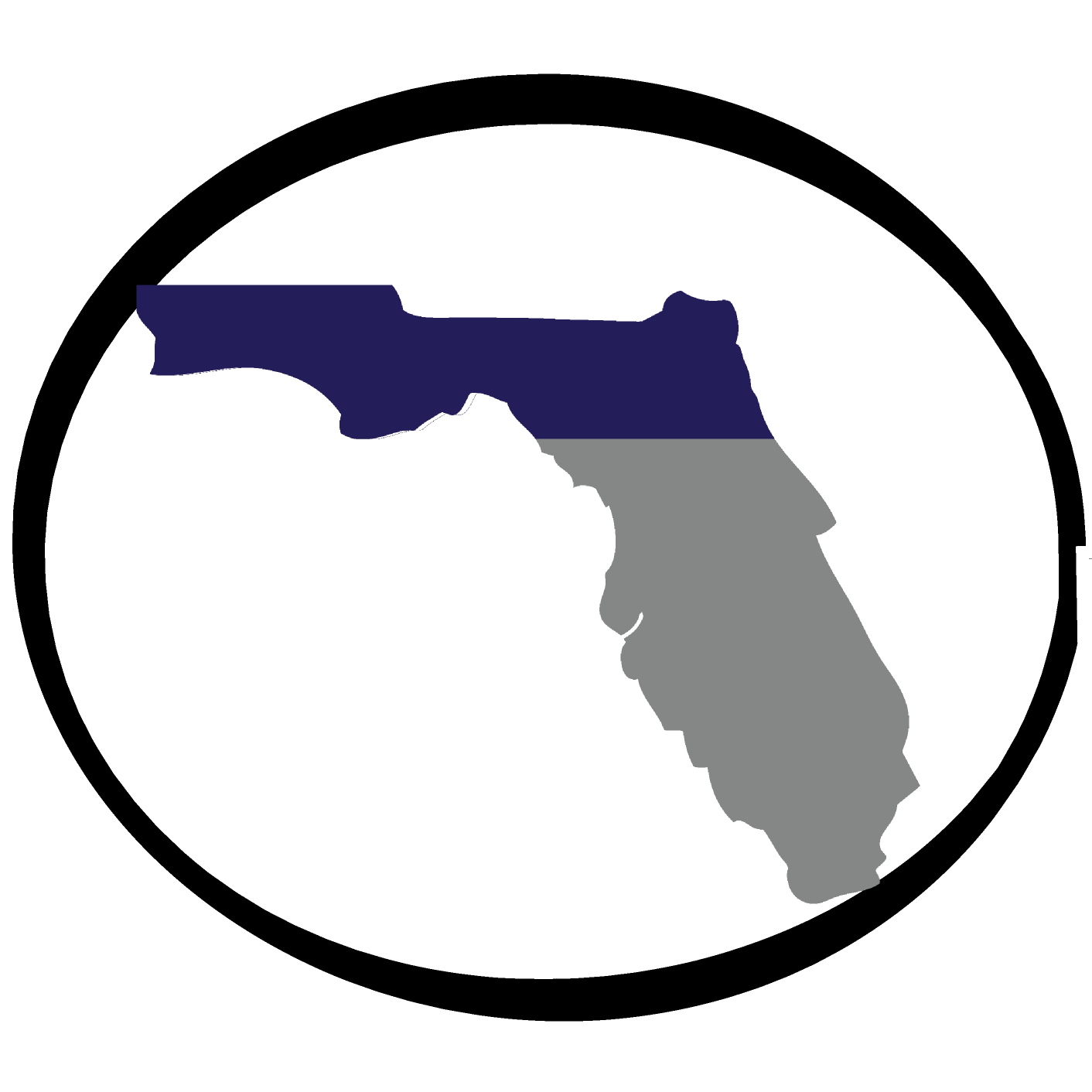 Salaries in IT
IT Jobs
IT Jobs
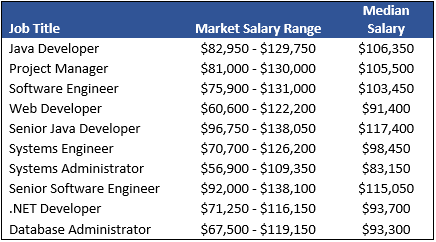 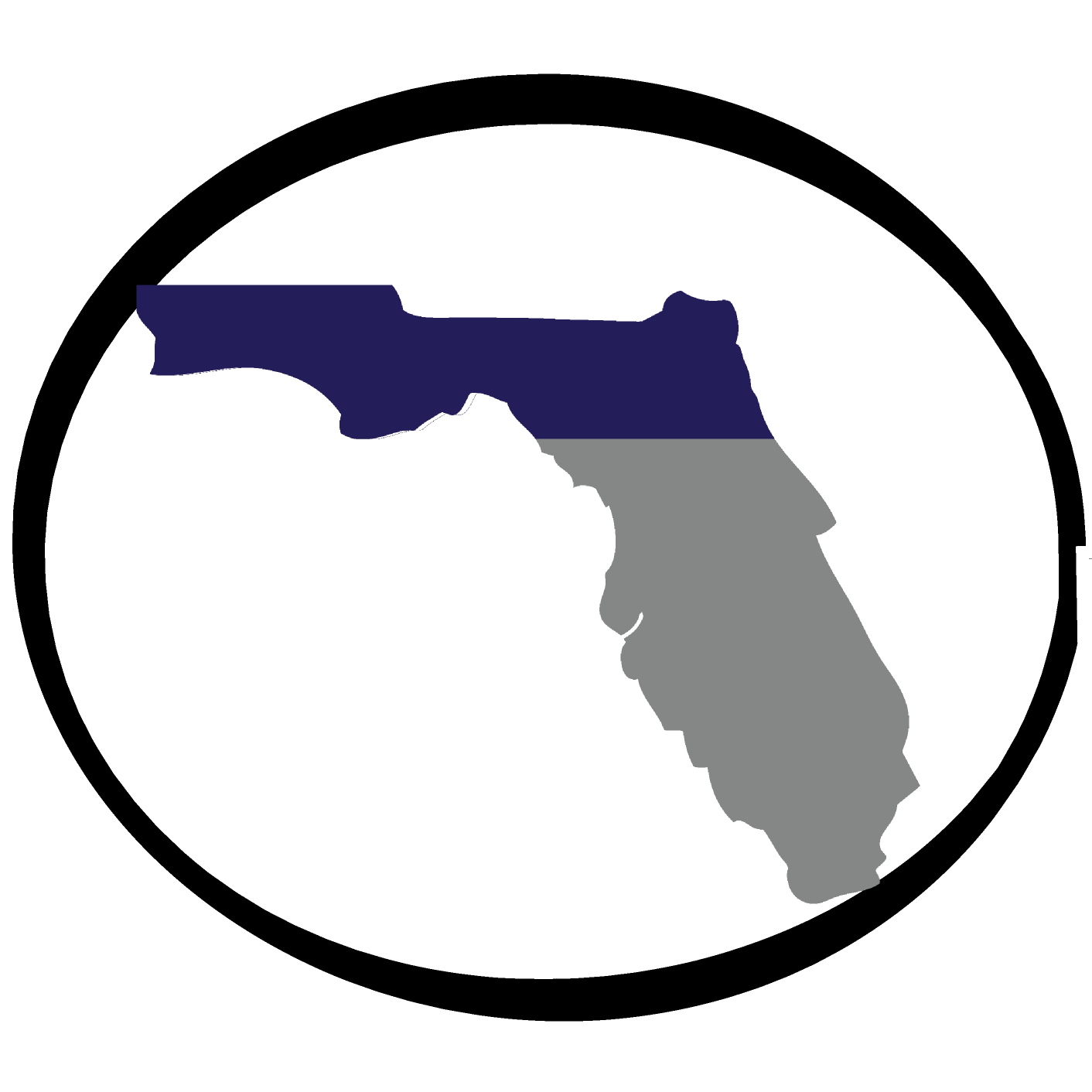 /FITCAlliance
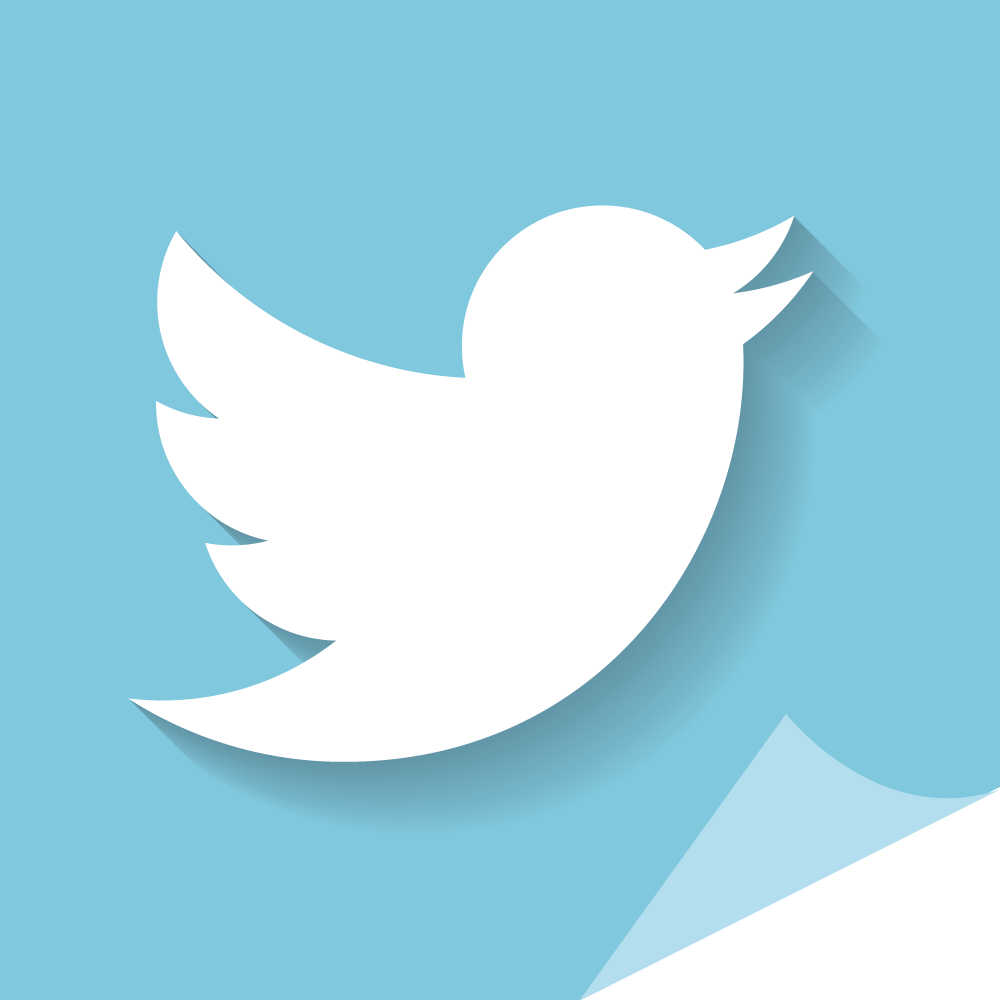 @FITCAlliance
Follow us on Social Media!
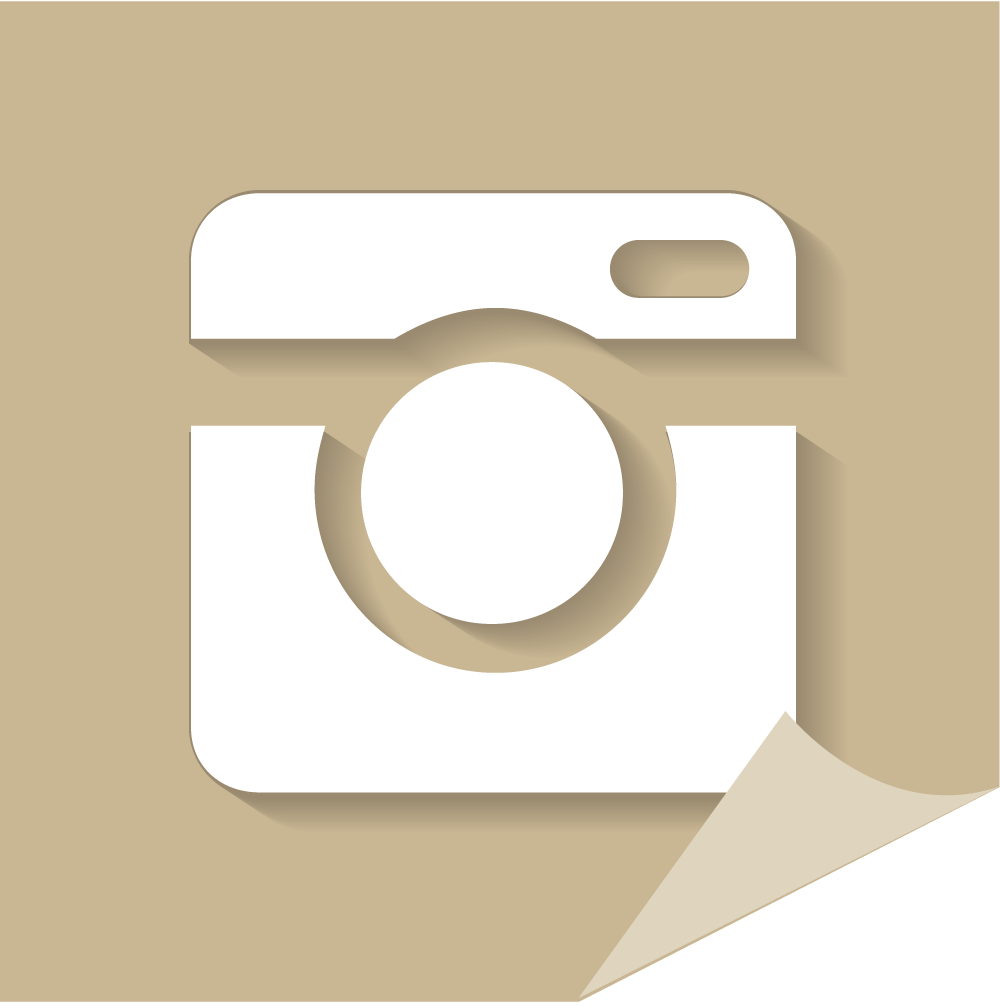 @FITC_Alliance
#FITC


& visit fitc.cci.fsu.edu
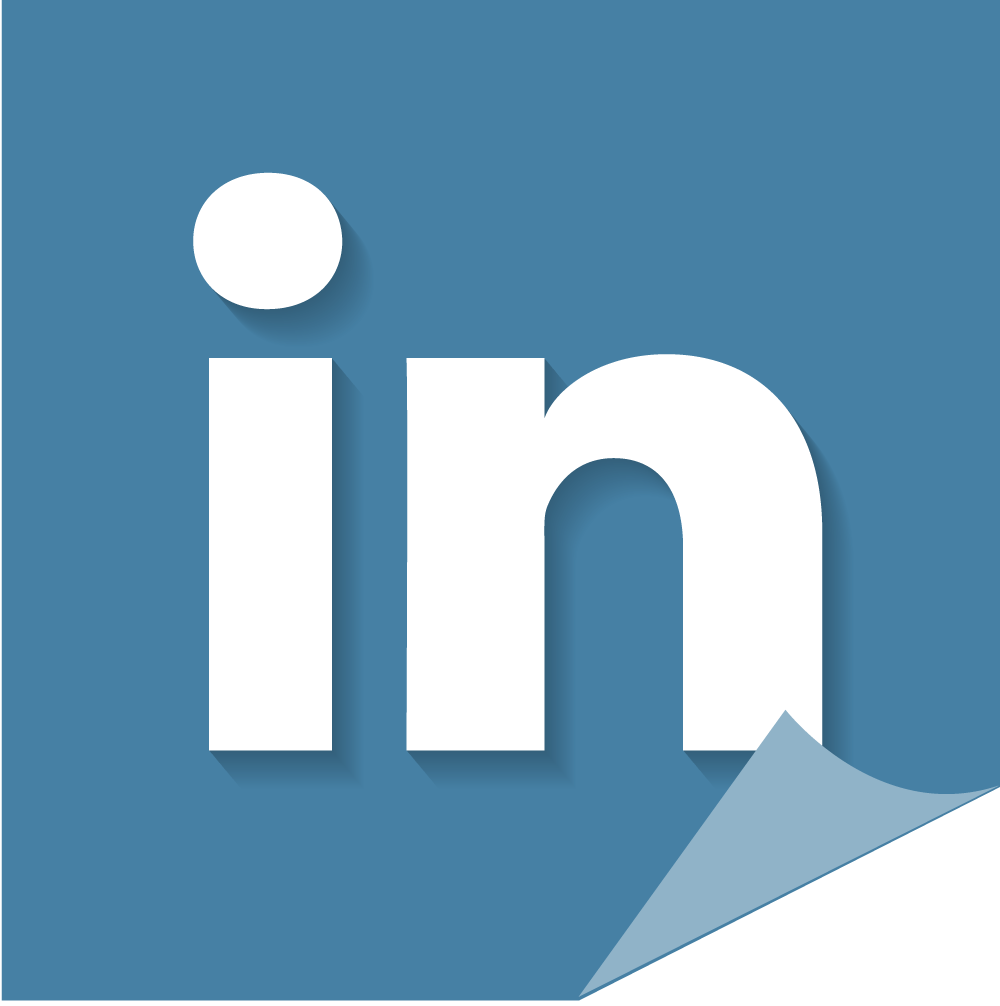 FITC Group